Fonds Lucien Carlier (1593)
Soulever les montagnes : pour une révolution de l'économie soviétique (258353)
May 11 2009 at 3:05:36
A l'enseigne de la Belgique nouvelle (258411)
May 12 2009 at 8:05:50
Droits de l'homme et libertés en Belgique : le point sur quelques situations particulières (259973)
May 20 2009 at 9:05:08
Fonds Fédération liégeoise du POB/PSB/PS (265164)
June 16 2009 at 4:06:10
Fonds FMSS/Solidaris (265203)
June 17 2009 at 9:06:47
Fonds "Fonds de solidarité Truffaut-Delbrouck" (265211)
June 17 2009 at 9:06:29
Collection André Cools (265249)
June 17 2009 at 10:06:56
Fonds Claude Dejardin (265254)
June 17 2009 at 10:06:01
Fonds Elisa Devlieger (265285)
June 17 2009 at 10:06:01
Fonds Alex Fontaine-Borguet (265293)
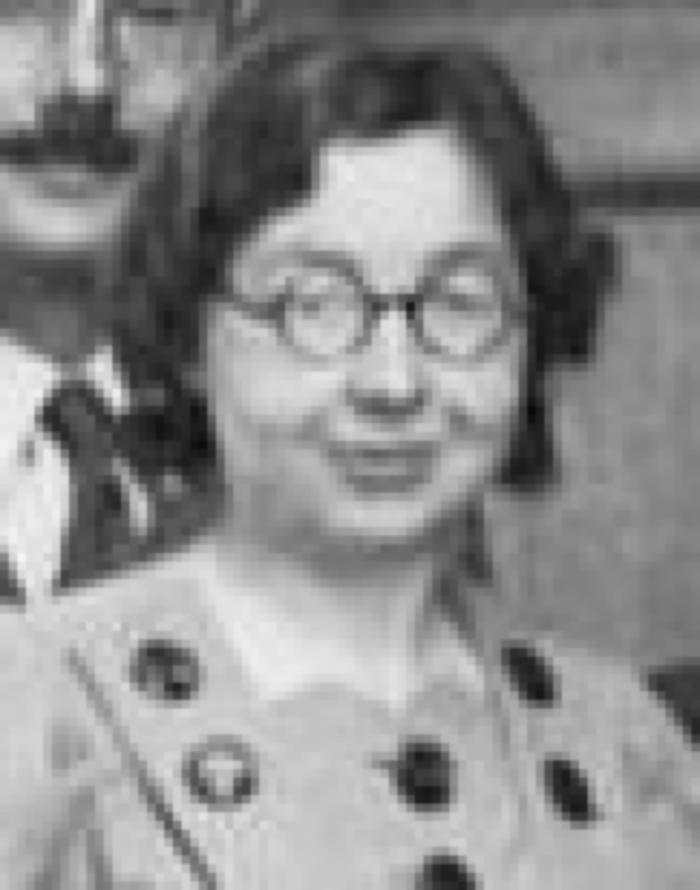 June 17 2009 at 11:06:37
Fonds Hoebrechts (265313)
June 17 2009 at 11:06:16
Exposition internationale de l'eau (Liège 1939) (265376)
June 17 2009 at 2:06:54
Collection chansons (265889)
June 18 2009 at 4:06:37
Collection gadgets et objets (265890)
June 18 2009 at 4:06:44
Collection photos (265894)
June 18 2009 at 4:06:46
Collection électorale (266699)
June 24 2009 at 4:06:16
La Maison du Peuple en Europe et en Suisse. Le temps d'un édifice social (268234)
July 2 2009 at 1:07:10
Fonds Georges Truffaut (269465)
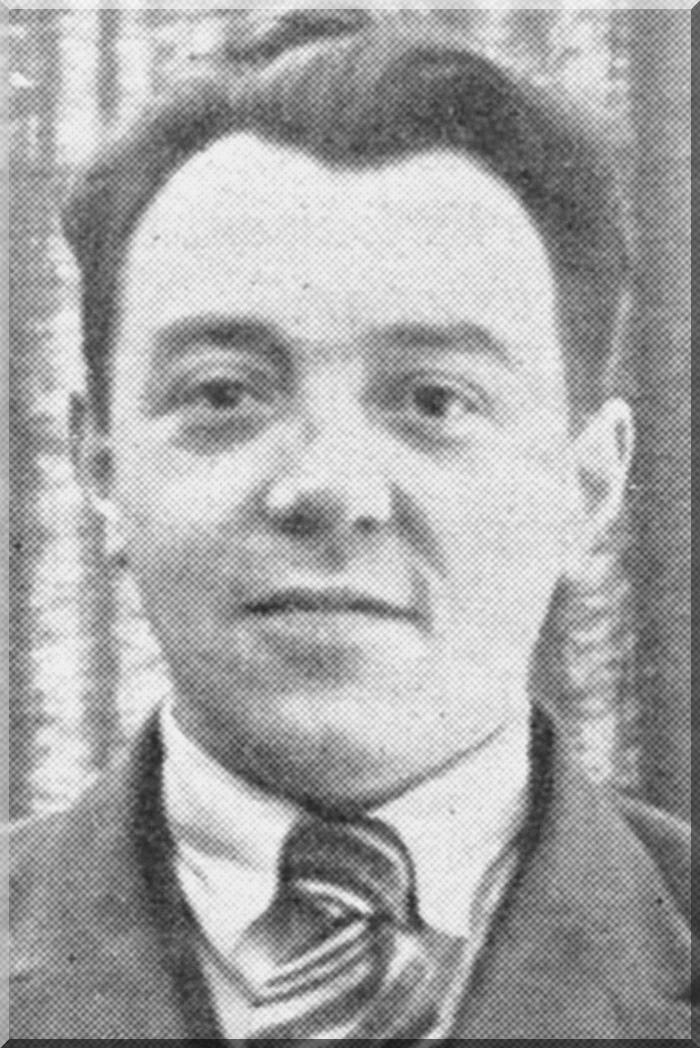 July 6 2009 at 3:07:01
Libres et égaux... : l'émancipation des juifs sous la Révolution française (1789-1791) (282714)
August 18 2009 at 11:08:32
L'avocat de la défense du consommateur : les petits litiges : un alternative proposée par le barreau de Liège (283236)
August 19 2009 at 10:08:06
Pile et face : bilan de la coopération belgo-zaïroise (313274)
December 3 2009 at 11:12:07
Mouvement ouvrier et santé : une comparaison internationale : volume 1 : naissance et développement des mutualités socialistes en Belgique des origines à 1914 (313356)
December 3 2009 at 2:12:06
Actes du 1er colloque des paralittératures de Chaufontaine : tenue en novembre 1987 (315868)
December 14 2009 at 11:12:48
Avortement = Abortus (315893)
December 14 2009 at 11:12:22
La bonne année (319841)
January 14 2010 at 10:01:58
Histoire de l'épargne sociale : à travers l'évolution de la banque d'épargne Codep et de ses prédécesseurs (325317)
February 8 2010 at 2:02:24
La Wallonie au futur : vers un nouveau paradigme : actes du congrès (326699)
February 11 2010 at 1:02:41
Collection Documents audiovisuels (340606)
March 17 2010 at 11:03:29
La Belgique de papa : 1970 : le commencement de la fin (400095)
September 24 2010 at 11:09
Fonds Robert Carabin (404429)
October 15 2010 at 11:10:50
Fonds Marcel Lantin (407950)
November 8 2010 at 10:11:33
Fonds Paul Bolland (415264)
December 2 2010 at 3:12:20
Collection périodiques (449145)
January 10 2011 at 11:01:49
Mouvement ouvrier et santé. Volume 2 : une comparaison internationale (508225)
February 9 2011 at 1:02:53
Fonds (et collections) d'archives d'institutions (526008)
February 18 2011 at 11:02:36
Collection Dossiers biographiques (538106)
February 25 2011 at 10:02:16
Les travailleurs aussi fabriquent l'histoire de la FN : 1889/1989 (777285)
June 20 2011 at 3:06:31
L'Europe et l'Orient : de la balkanisation à la libanisation : histoire d'une modernité inacomplie (779026)
June 21 2011 at 10:06:43
Belgitude et crise de l'Etat belge : actes du colloque organisé par la faculté de droit des Facultés universitaire Saint-Louis, le 24 novembre 1988 (812106)
July 4 2011 at 11:07:48
Déclaration de principes de l'Internationale socialiste (Stockholm, 23 juin 1989) (817645)
July 6 2011 at 11:07:16
Dossier sur l'avortement : octobre 1989 (948625)
August 31 2011 at 11:08:18
Droit de la sécurité sociale (968305)
September 7 2011 at 10:09:47
Bicentenaire de la Révolution française : 1989 : la Révolution française : première révolution des droits de l'homme (1006845)
September 21 2011 at 11:09:41
Belgitude et crise de l'Etat belge : actes du colloque organisé par la faculté du droits des facultés universitaires Saint-Louis le 24 novembre 1988 (1042886)
October 12 2011 at 11:10:34
Chine : l'empire déchiré (1073135)
October 21 2011 at 9:10:52
Fourons : de l'erreur à l'erreur (1080866)
October 25 2011 at 10:10:43
Le livre, du manuscrit à l'ère électronique : notes de bibliologie (1095405)
October 26 2011 at 3:10:58
Quelle Belgique pour demain ? : rapport Coudenberg (1144490)
November 10 2011 at 2:11:29
Belles-fleurs de Belgique (1157645)
November 16 2011 at 3:11:28
Un regard sur les femmes prévoyantes socialistes (1227085)
December 15 2011 at 4:12:23
Socialisme et vie politique (1274625)
January 9 2012 at 3:01:38
La politique de la Suède au XXe siècle (1281307)
January 10 2012 at 2:01:45
La guerre d'Espagne (1301765)
January 17 2012 at 12:01:53
Correspondance « Le Monde du travail » concernant la libre pensée (1303467)
January 18 2012 at 9:01:26
Comité d'aide aux ex-prisonniers soviétiques (1303497)
January 18 2012 at 9:01:43
Fonds de solidarité Truffaut-Delbrouck (1303499)
January 18 2012 at 9:01:34
Province 2001 : pro vincere (1310445)
January 19 2012 at 4:01:17
Où va l'URSS de Gorbatchev ? (1499125)
February 29 2012 at 1:02:10
L'avortement en Belgique : de la clandestinité au débat politique (1507286)
March 2 2012 at 1:03:38
Belgitude et crise de l'Etat belge : actes du colloque organisé par la Faculté de droit des Facultés universitaires Saint-Denis, le 24 novembre 1988 (1543385)
March 21 2012 at 9:03:16
Fiches techniques sur le Parlement européen et les activités de la communauté du Parlement (1551106)
March 22 2012 at 11:03:01
Des fourmis dans les jambes (1649506)
April 25 2012 at 4:04:21
Bruxelles : ses nouvelles institutions (1669086)
May 3 2012 at 9:05:03
La révolution liégeoise de 1789 vue par les historiens belges (de 1805 à nos jours) (1691486)
May 10 2012 at 11:05:29
Le libéralisme économique : histoire de l'idée de marché (1715305)
May 22 2012 at 4:05:30
Grandes gueules de Belgique (1733126)
May 30 2012 at 4:05:10
L'avortement : questions-réponses (1734305)
May 31 2012 at 10:05:15
Session de 1988-1989 : propositions de loi relatives à l'interruption de grossesse : rapport fait au nom des commissions réunies de la justice et de la santé publique et de l'environnement par Mmes Mayence-Goossens et Lieten-Croes (1736906)
May 31 2012 at 4:05:54
1er mai : les 100 printemps (1743345)
June 5 2012 at 11:06:44
Les vrais penseurs de notre temps (1758665)
June 12 2012 at 10:06:24
Commémoration du 25e anniversaire de la mort d'Achille Delattre : discours prononcé à la Maison du Peuple de Paturages : 19 novembre 1989 (1762385)
June 13 2012 at 10:06:46
Congo, mythes et réalités : 100 ans d'histoire (1764605)
June 14 2012 at 9:06:05
La République d'Arménie (1773266)
June 19 2012 at 11:06:38
L'URSS de Lénine à Gorbatchev : l'histoire, le système politique et économique, la société, les changements (1804867)
July 4 2012 at 1:07
The Memory of May Day : an Iconographic History of the Bigins and Implanting of a Workers' Holiday (1929266)
September 14 2012 at 10:09:25
L'Europe par-dessus le marché ? (1940647)
September 20 2012 at 10:09:34
1789-1989 : 200 ans de libre pensée en Belgique (1941005)
September 20 2012 at 11:09:58
L'acte unique européen (1946945)
September 24 2012 at 9:09:45
Qui est qui en Belgique francophone : 1985-1989 (1947525)
September 24 2012 at 11:09:03
L'or vert : l'agriculture un avenir pour la Wallonie (1947772)
September 24 2012 at 11:09:30
Lettres des profondeurs de l'URSS : le courrier des lecteurs d'Ogoniok (1987-1989) (1950126)
September 25 2012 at 10:09:18
Répertoire d'offres de formation à l'action socio-culturelle : 1989-1990 (1950325)
September 25 2012 at 10:09:16
Atlas historique : de l'apparition de l'homme sur terre à l'ère atomique (1953407)
September 26 2012 at 10:09:10
Belgique-Congo 1960 : le 30 juin pourquoi, Lumumba comment, le portefeuille pour qui (1959806)
October 1 2012 at 2:10:46
Cinéma Wallonie Bruxelles : du documentaire social au film de fiction (1963126)
October 3 2012 at 9:10:13
Atlas stratégique : géopolitique des rapports de forces dans le monde (1964126)
October 3 2012 at 11:10:56
Une dernière chance à l'Est ? : URSS-Chine (1970209)
October 8 2012 at 12:10:55
Essais politiques (1982525)
October 15 2012 at 12:10
Le libéralisme en Belgique : deux cents ans d'histoire (1982547)
October 15 2012 at 12:10:50
Happart de A à Z (1982609)
October 15 2012 at 12:10:02
Les rois de la cocaïne (1985985)
October 16 2012 at 3:10:55
Memento défense-désarmement 1989 (1986307)
October 16 2012 at 4:10:47
L'URSS de Lénine à Gorbatchev : l'histoire - le système politique et économique - la société - les changements (1988025)
October 17 2012 at 12:10:37
La Paix des grands, l'espoir des pauvres : désarmement, développement et survie de l'humanité (1990145)
October 18 2012 at 10:10:14
Les aides aux PME (1994306)
October 19 2012 at 2:10:05
Répertoire d'offres de formation à l'action socio-culturelle : 1989-1990 (1995446)
October 22 2012 at 9:10:29
La politique autrement... (2008265)
October 29 2012 at 12:10:01
L'Ours : cahier et revue : regards sur l'Europe (2023305)
November 7 2012 at 12:11:33
Bulletin d'information (2030946)
November 12 2012 at 9:11:05
Le thermalisme (2055929)
November 23 2012 at 11:11:28
Socialisme (2066226)
November 28 2012 at 11:11:45
Socialisme, n°211 (janv.- fév. 1989) (2098245)
December 10 2012 at 12:12:34
Simplicité et dignité: la commémoration de la mort d'Emile Vandervelde (2098246)
December 10 2012 at 12:12:55
Comme si c'était hier (2098248)
December 10 2012 at 12:12:15
L'homme et l'actualité de son action (2098249)
December 10 2012 at 12:12:31
"De nouveaux Wallons plutôt que de nouveaux Belges" (2098250)
December 10 2012 at 12:12:21
L'apparentement aux élections législatives dans la province de Brabant (2098251)
December 10 2012 at 12:12:33
"Culture" d'entreprise et luttes syndicales transnationales (2098254)
December 10 2012 at 12:12:54
URSS: la "perestroïka" à l'épreuve (2098256)
December 10 2012 at 12:12:22
La fascination française pour la bombe à neutrons (2098257)
December 10 2012 at 12:12:23
Vingt-cinq ans de coopération franco-allemande (2098259)
December 10 2012 at 12:12:35
Carrefour: "Femmes et pouvoir" (2098262)
December 10 2012 at 12:12:42
Socialisme, n°212-213 (mars-juin 1989) (2098705)
December 10 2012 at 2:12:47
Demain, quelle Europe?: l'Europe oui, mais pas n'importe laquelle (2098708)
December 10 2012 at 2:12:44
Demain, quelle Europe?: manifeste électoral 1989 (2098725)
December 10 2012 at 2:12:36
Demain, quelle Europe?: Le P.E. et le groupe socialiste (2098766)
December 10 2012 at 2:12:53
Demain, quelle Europe?: Bruxelles Europe: un couple grincheux (2098769)
December 10 2012 at 2:12:55
Demain, quelle Europe?: le rôle du Secrétariat d'Etat à l'Europe 1992 (2098785)
December 10 2012 at 2:12:15
Demain, quelle Europe?: la Communauté... sans dimension sociale?! (2098807)
December 10 2012 at 2:12:46
Demain, quelle Europe?: les socialistes et la politique agricole commune (2099166)
December 10 2012 at 2:12:09
Demain, quelle Europe?: les rouges et le vert (2099185)
December 10 2012 at 2:12:15
Demain, quelle Europe?: l'Europe des consommateurs, un nouveau mythe? (2099205)
December 10 2012 at 2:12:28
Demain, quelle Europe?: transparence, OPA, raiders, initiés (2099226)
December 10 2012 at 3:12:43
Demain, quelle Europe?: marché unique et marché des transports (2099228)
December 10 2012 at 3:12:53
Demain, quelle Europe?: le marché unique du 31 décembre 1992 (2099248)
December 10 2012 at 3:12:51
Demain, quelle Europe?: au P.E., ce que les femmes ont fait pour les femmes (2099250)
December 10 2012 at 3:12:18
Demain, quelle Europe?: l'introuvable défense européenne (2099267)
December 10 2012 at 3:12:46
Demain, quelle Europe?: les P.S. européens face aux armes nucléaires (2099285)
December 10 2012 at 3:12:29
Demain, quelle Europe?:  la sécurité d'emploi dans l'Europe de 1992 (2099306)
December 10 2012 at 3:12:40
Carrefour: convention des femmes de la Gauche Européenne, Milan 2, 3, 4 février 1989 (2099345)
December 10 2012 at 3:12:05
Le monde et les hommes: penser l'affaire Rushdie (2099347)
December 10 2012 at 3:12:20
Socialisme, n°214 (juill.-aout 1989) (2099766)
December 10 2012 at 4:12:39
Réussir Bruxelles (2099768)
December 10 2012 at 4:12:55
Parlement européen: après le 18 juin... (2099785)
December 10 2012 at 4:12:47
18ème Congrès de l'Internationale Socialiste (2099788)
December 10 2012 at 4:12:42
Environnement et démographie (2099806)
December 10 2012 at 4:12:01
De la doctrine de dissuasion minimale au concept de suffisance raisonnable (2099827)
December 10 2012 at 4:12:37
Impressions de Managua (2099829)
December 10 2012 at 4:12:54
Femmes et familles (2099845)
December 10 2012 at 4:12:26
Enjeux et limites du catholicisme social (2099868)
December 10 2012 at 4:12:41
Socialisme, n°215 (sept.- oct. 1989) (2100025)
December 10 2012 at 4:12:08
Le Président Spitaels en Pologne: prémices de la nouvelle démocratie (2100045)
December 10 2012 at 4:12:56
Les pays africains face à l'Europe 92: inquiètudes, enjeux, espoirs (2100065)
December 10 2012 at 4:12:19
L'Europe au bois dormant (2100067)
December 10 2012 at 4:12:39
La réforme des Fonds structurels européens (2100069)
December 10 2012 at 4:12:36
Les élections européennes en Wallonie et à Bruxelles (2100085)
December 10 2012 at 4:12:53
Implication politico-militaires du processus du désarmement conventionnel en Europe (2100105)
December 10 2012 at 4:12:14
Socialisme, n°216 (nov.- déc. 1989) (2100527)
December 11 2012 at 8:12:58
Bruxelles: ville de tous les défis. (2100566)
December 11 2012 at 9:12:14
La communautarisation de l'enseignement (2100586)
December 11 2012 at 9:12:03
Les changements à l'Est: nos Partis Socialistes interpellés (2100605)
December 11 2012 at 9:12
Documents (2100608)
December 11 2012 at 9:12:41
Le fait et ses méfaits (2100609)
December 11 2012 at 9:12:41
Implications politico-militaires du processus de désarmement conventionnel en Europe (2) (2100626)
December 11 2012 at 9:12:23
L'apparentement aux élections législatives dans le Brabant (2100645)
December 11 2012 at 9:12:12
Le temps des femmes: centenaire du conseil international des femmes: 1888-1988 (2121826)
December 20 2012 at 9:12:33
Fondazione Giangiacomo feltrinelli : 1974-1989 (2217066)
January 30 2013 at 10:01:17
Deux idées d'Europe (2224288)
January 31 2013 at 4:01:52
16-25 ans cherche travail : une mission locale et l'emploi des jeunes (2226288)
February 1 2013 at 12:02:29
La vie culturelle dans nos provinces à l'époque française (2248465)
February 11 2013 at 11:02:47
Un métier de nègre : septante discours prêts à l'emploi (2249586)
February 11 2013 at 2:02:46
Le folklore brabançon  : histoire et vie populaire (2256726)
February 13 2013 at 10:02:19
VHS (2463087)
April 25 2013 at 3:04:15
Fonds Léon Merlot  (2531726)
May 30 2013 at 4:05:12
DVD (2773765)
October 9 2013 at 6:10:27
Photos (3027725)
February 10 2014 at 5:02:20
Repères biographiques et portraits (3323425)
July 1 2014 at 11:07:37
Essor et développement de Liège et sa région (3323426)
July 1 2014 at 11:07:04
Parcours militaire (3326286)
July 2 2014 at 10:07:58
Portraits et hommages (3327105)
July 2 2014 at 11:07:24
Monument Tchantchès (3328046)
July 2 2014 at 2:07:02
Presse (3349870)
July 10 2014 at 4:07:50
Port autonome et Canal Albert (3349874)
July 10 2014 at 4:07:41
Le Grand Liège (3349875)
July 10 2014 at 4:07:28
Fonds Jean-Claude Peeters (3562446)
November 19 2014 at 11:11:54
Sire, donnez-moi cent jours (3564105)
November 20 2014 at 11:11:03
Si tous les enfants du monde... (3564745)
November 20 2014 at 2:11:03
Histoire illustrée de la guerre de 1914 (3580730)
December 9 2014 at 2:12:22
Dossiers documentaires (3666586)
February 12 2015 at 4:02:18
Drapeaux "Prolétaire Hutois" (3752686)
March 26 2015 at 12:03:03
Drapeaux "Mutuelle les Prolétaires Hutois" (3752705)
March 26 2015 at 12:03:43
L'inscription des droits économiques et sociaux dans la Constitution (4098793)
January 5 2016 at 9:01:10
Les compétences des Communautés et des Régions en matière de relations internationales et l'application du Droit communautaire européen (4099052)
January 5 2016 at 10:01:52
Fonds Denise Iket (4153215)
February 4 2016 at 3:02:16
Liège dans l'oeuvre de Simenon (4159494)
February 8 2016 at 3:02:35
18 juin 1989 : Election du parlement européen (ARC-C AFF ELE 0306)
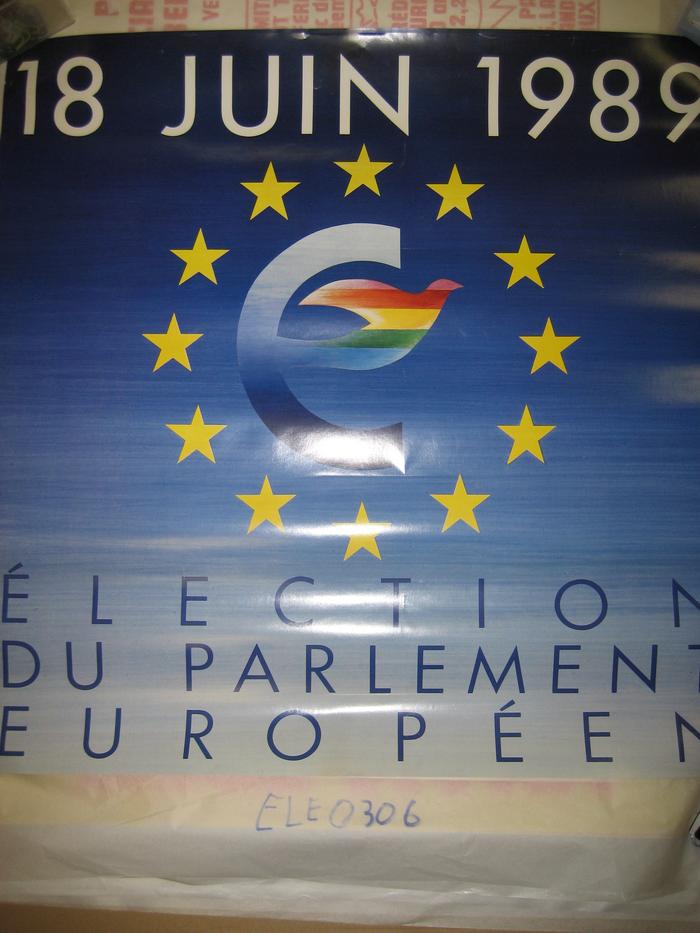 1er mai à Liège : manifestation (ARC-C AFF MAI 0044)
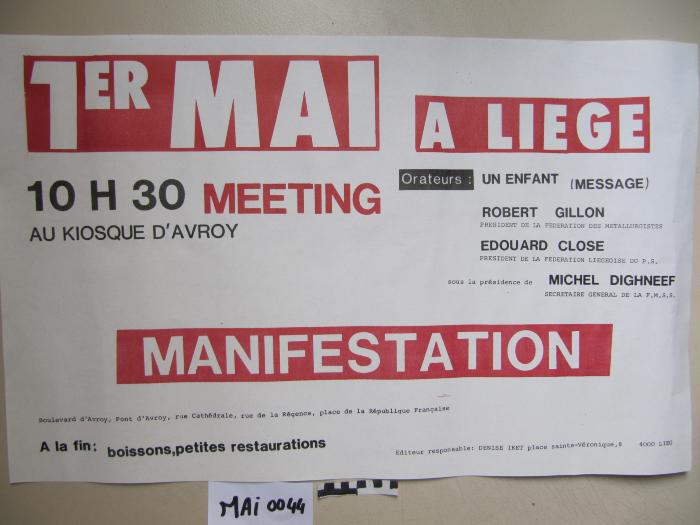 Le 1er mai c'est aussi l'affaire des jeunes (ARC-C AFF MAI 0046)
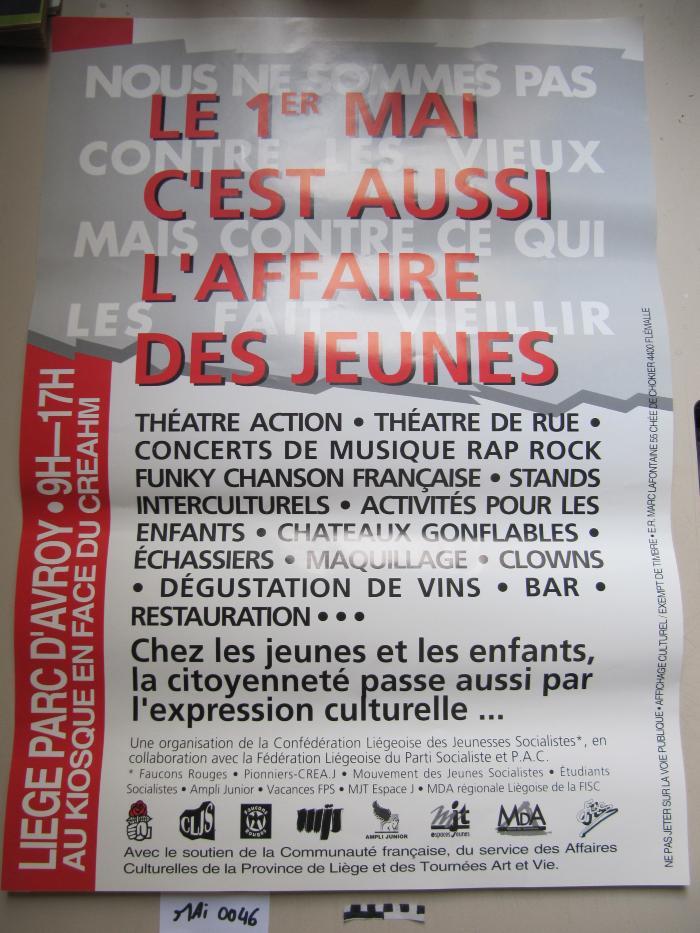 Fonds France Truffaut (ARC-P TRU-F)
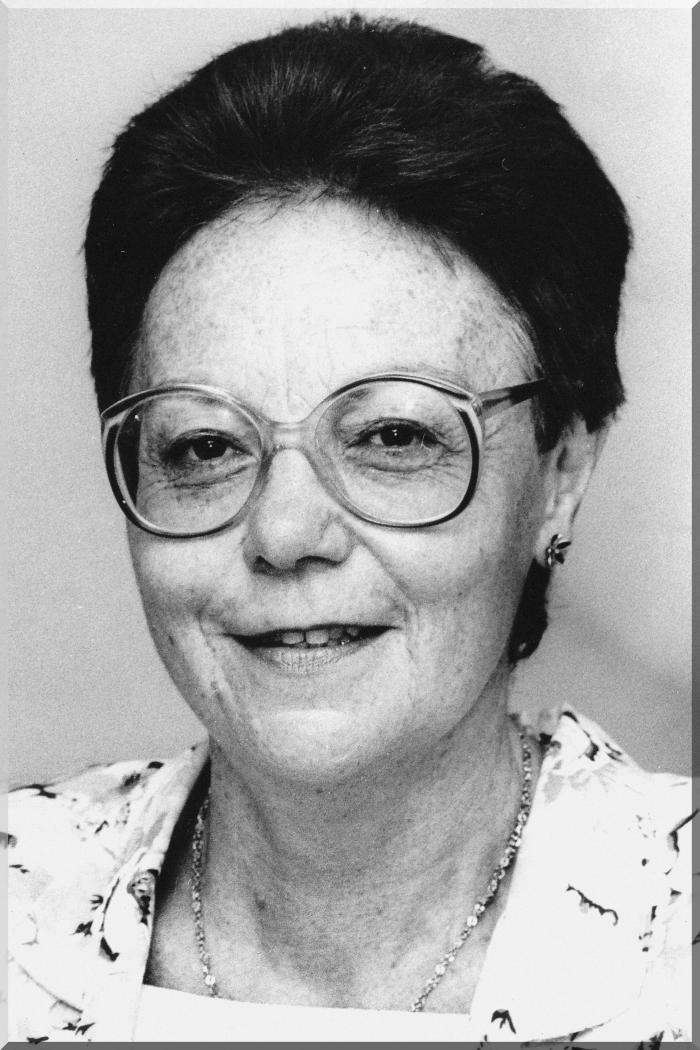 July 6 2009 at 3:07:01